Would You Share It?
This Comes Across your News Feed
What’s your first thought?
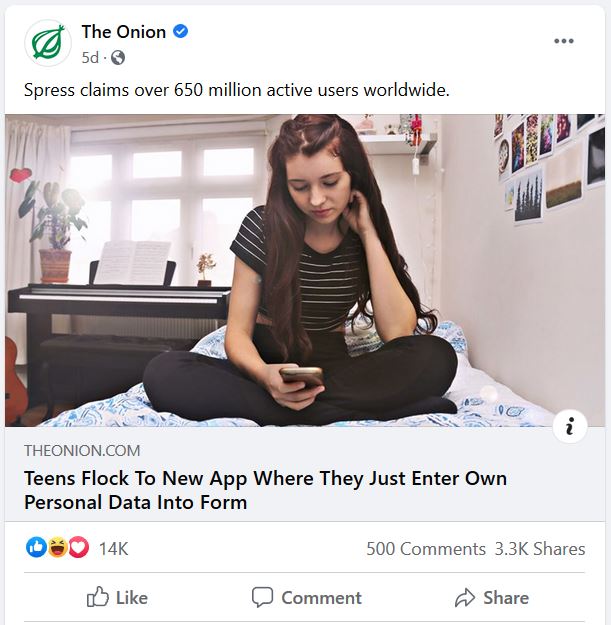 Challenge
Look over your stack of images
Circle what you think is fake, misleading or truthful
Decide if you would share with friends or family
Place circled images in two piles: 
       “Ignore” and “Share”

We will regroup in 10 minutes
Let’s Talk About It
Why did you make your choices?
Where do Fake Posts Come From?
Some social media posts are shared by bots

What are bots used for?
Fame
Spam
Mischief
Influencing opinion

Forbes
Twitter Screenshot by NPR
[Speaker Notes: Bots are computer programs which communicate more or less autonomously on social media, often with the task of influencing the course of discussion and/or the opinions of its readers.

Fame: Having an large number of bots as fake followers can help simulate real success 

Spam: Advertising bots in online chats is similar to email spam

Mischief: Signing up a person with a lot of fake identities (hacking an account) and spam the account or help others discover it to discredit that person

Influencing Opinion: Swaying people’s opinion by posting countless messages of similar content with different phrasings]
Look Out for Scams!
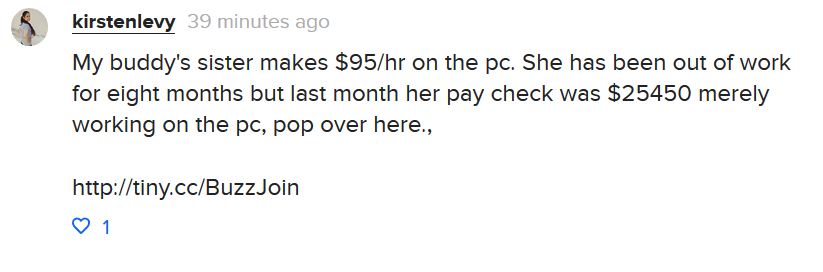 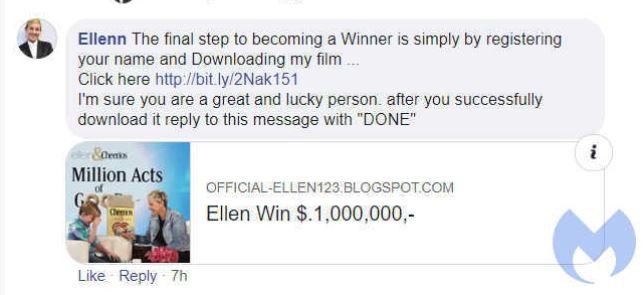 There are many red flags in these two posts. What can you identify based on what you’ve learned?
Malwarebytes
[Speaker Notes: Some content uses tactics to scare you and take your money. Based on what we have discussed already, what red flags can you point out in these two posts?]
Living in a Bubble
The more you click on fake posts , you will see more of the same.

This is called a “filter bubble”
How Can you Protect Yourself?
Evaluate
Evaluation Exercise #1
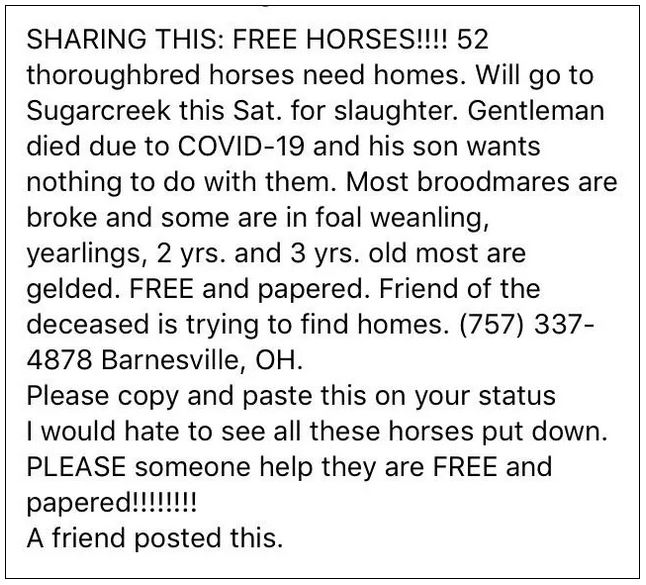 What to look for:

Sensational title
Source
Seems unreal
[Speaker Notes: Have the group read this post. Explain where to find the bulleted items within the post.]
Evaluation Exercise #2
Open a new tab
Go to a search engine like Google
Look up:
The headline
The source 
The author
Image (using reverse image search)
[Speaker Notes: This in-class practice demonstrates how to look up elements from a social media post using a search engine. Model how to do a reverse image search in Google first and have the group practice on their own.]
Nice Work!
You are the first line of defense against fake news.

Fact-check yourself before sharing!
Thank You!
Please take a handout 

[Contact info]